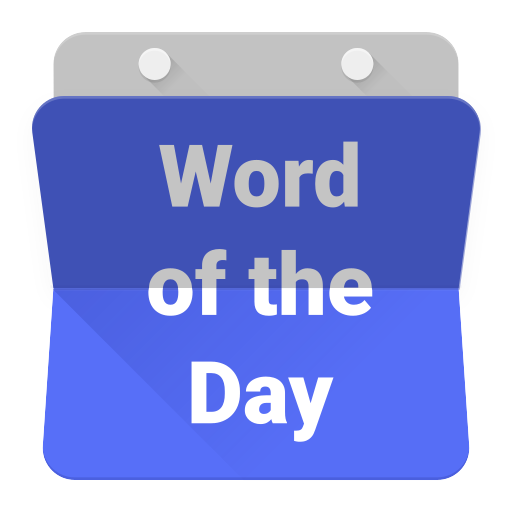 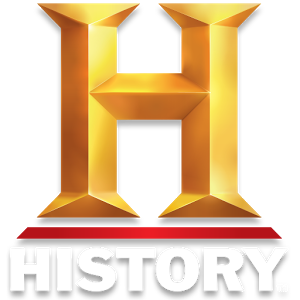 isteri
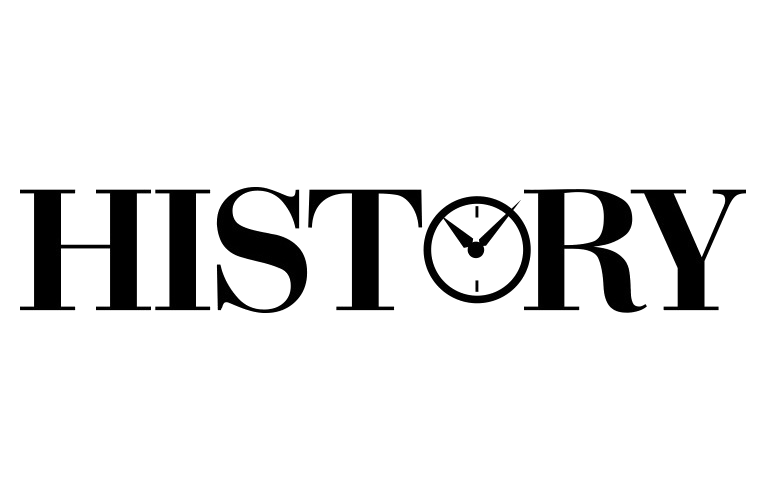 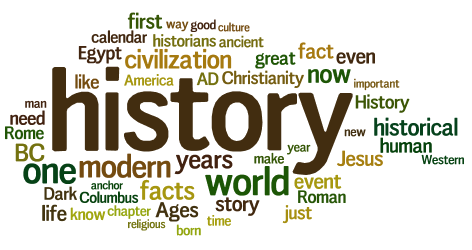 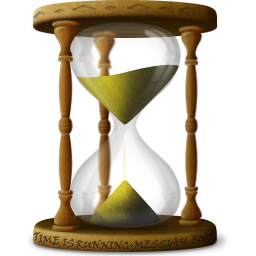 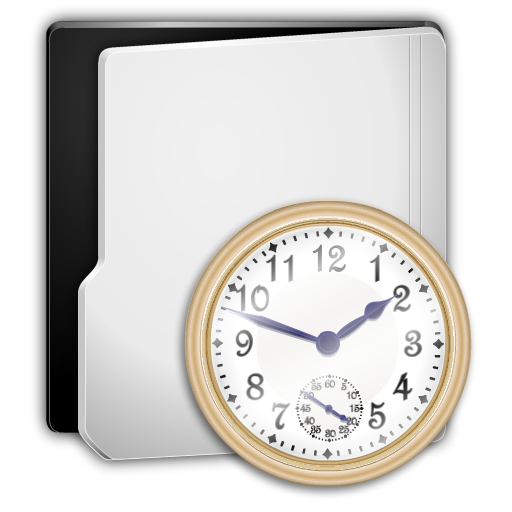 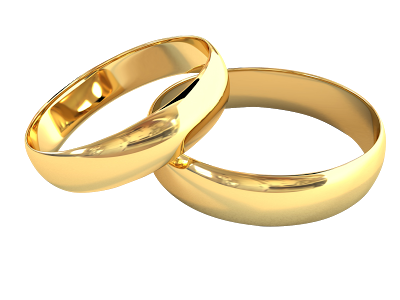 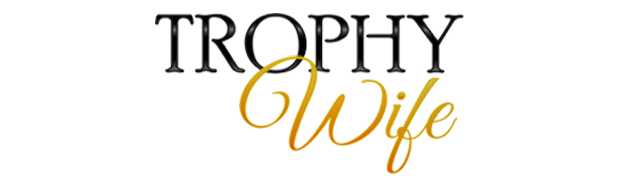 isteri
You are probably thinking that “isteri”, pronounced “ist-er-ri”, is the Indonesian word for “history”, right?
As usual, “history” has repeated itself and you are wrong yet again.
The noun “isteri”  means “wife” in Indonesian. The role of the “isteri” in the politics of the Indonesian nation cannot be understated.
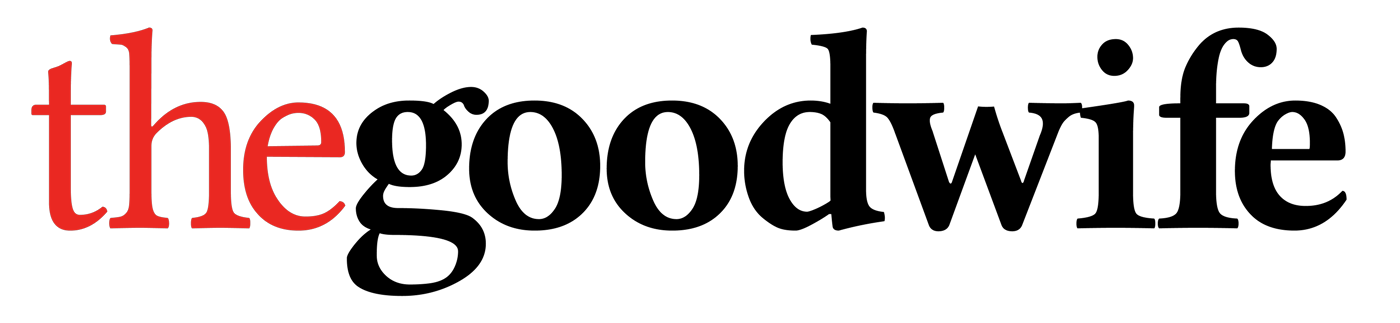 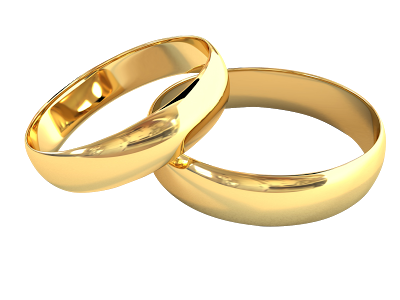 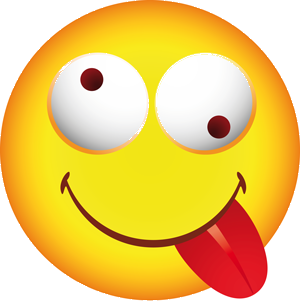 isteri
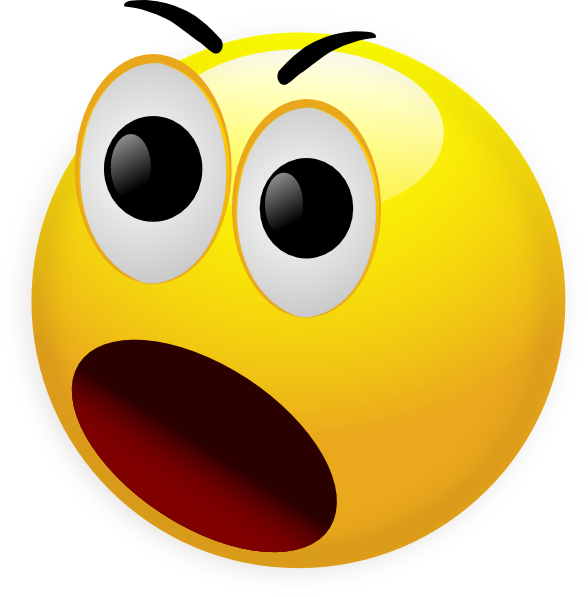 Indonesia’s first president, Sukarno, had seven wives at the same time while he was in office. They were 22, 23, 38, 39, 43, 44 and 46 years younger than him… 
The second president, Suharto, as a military man, was only permitted one ‘official’ wife. That wife, Ibu Tien, was more feared than the president himself, and her reputation terrified any other women who had their eyes on ‘her man’.
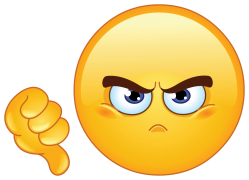 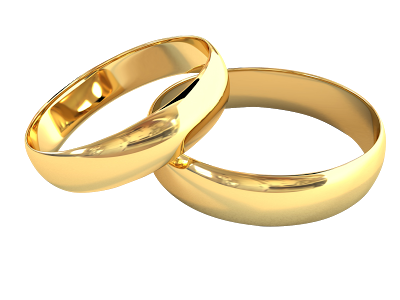 isteri
The lesson we can learn from influential Indonesian wives is that if you mess around with the “isteri” you will soon become
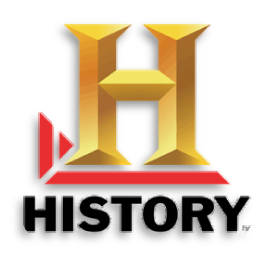 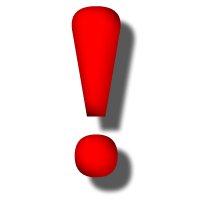 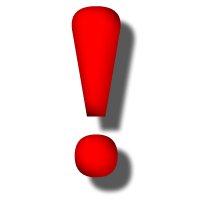 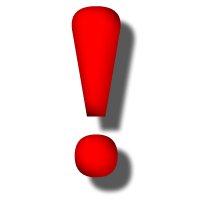 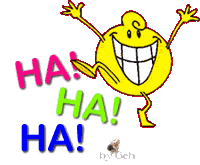 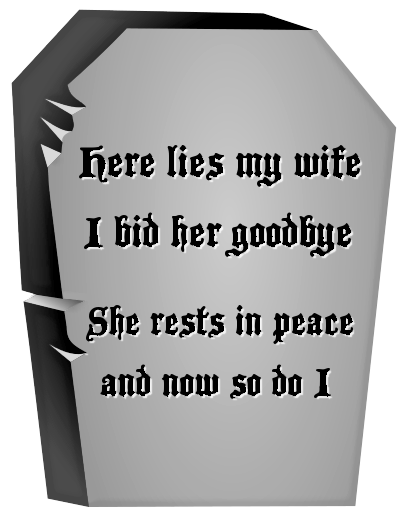 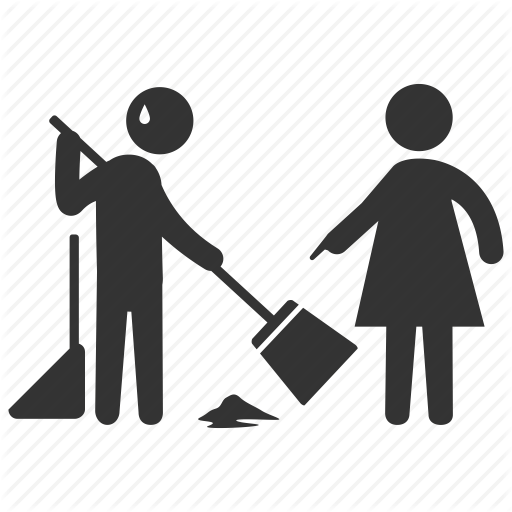 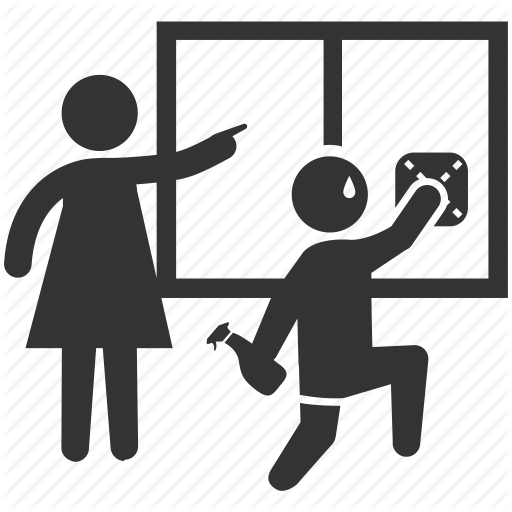